EPIA Monthly ReportSeptember 2023All Ages
Number of Referrals in Period: 313
10/12/2023
1
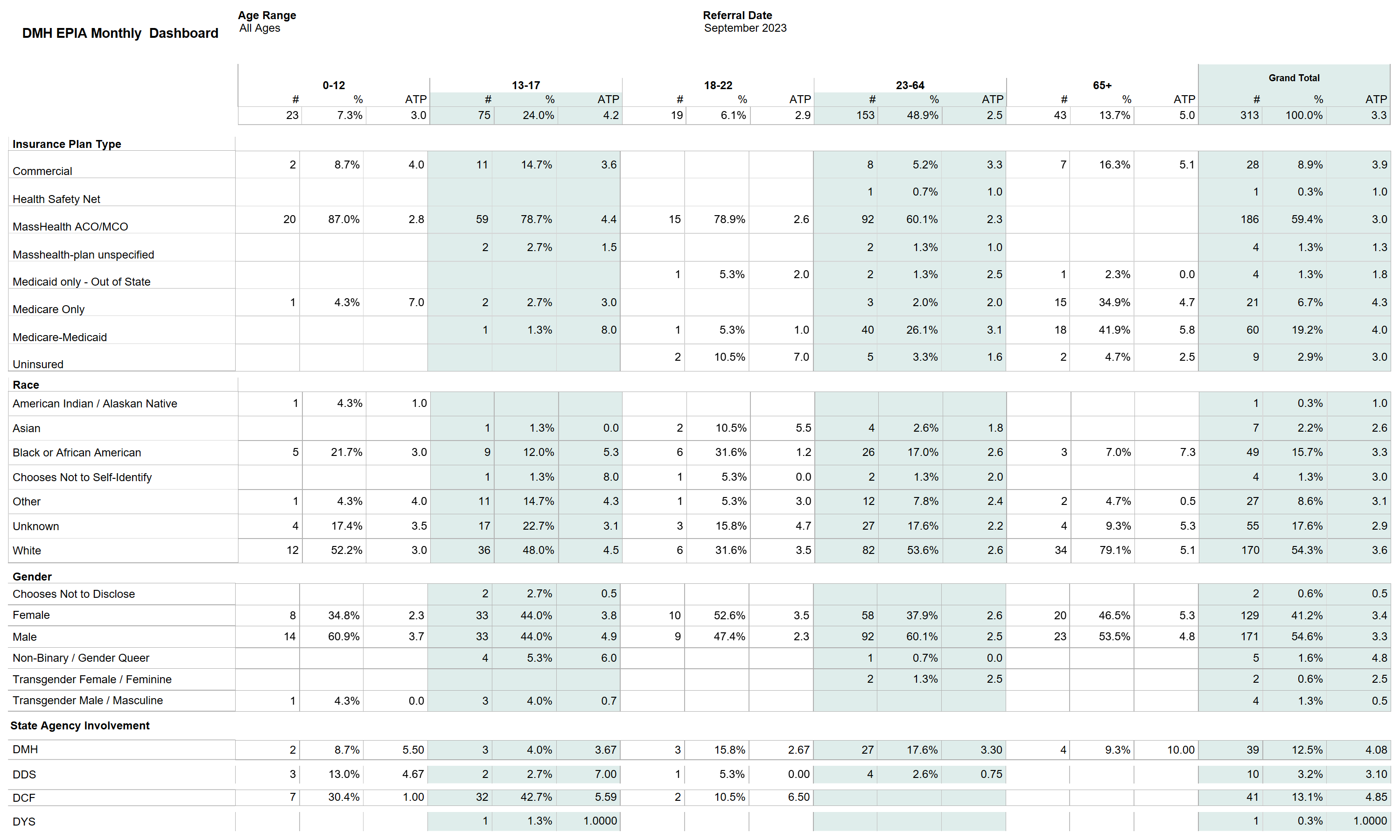 10/12/2023
2
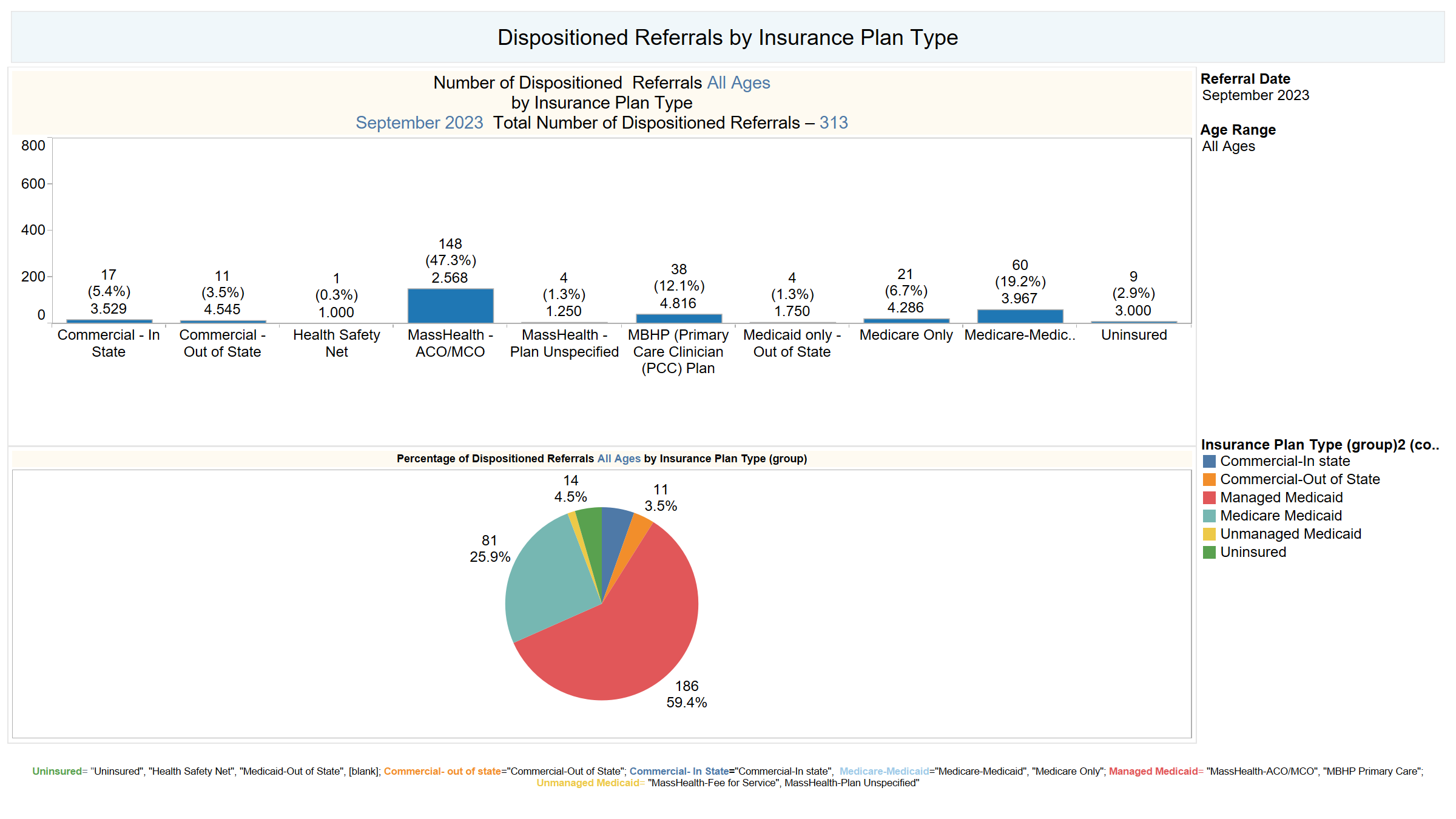 10/12/2023
3
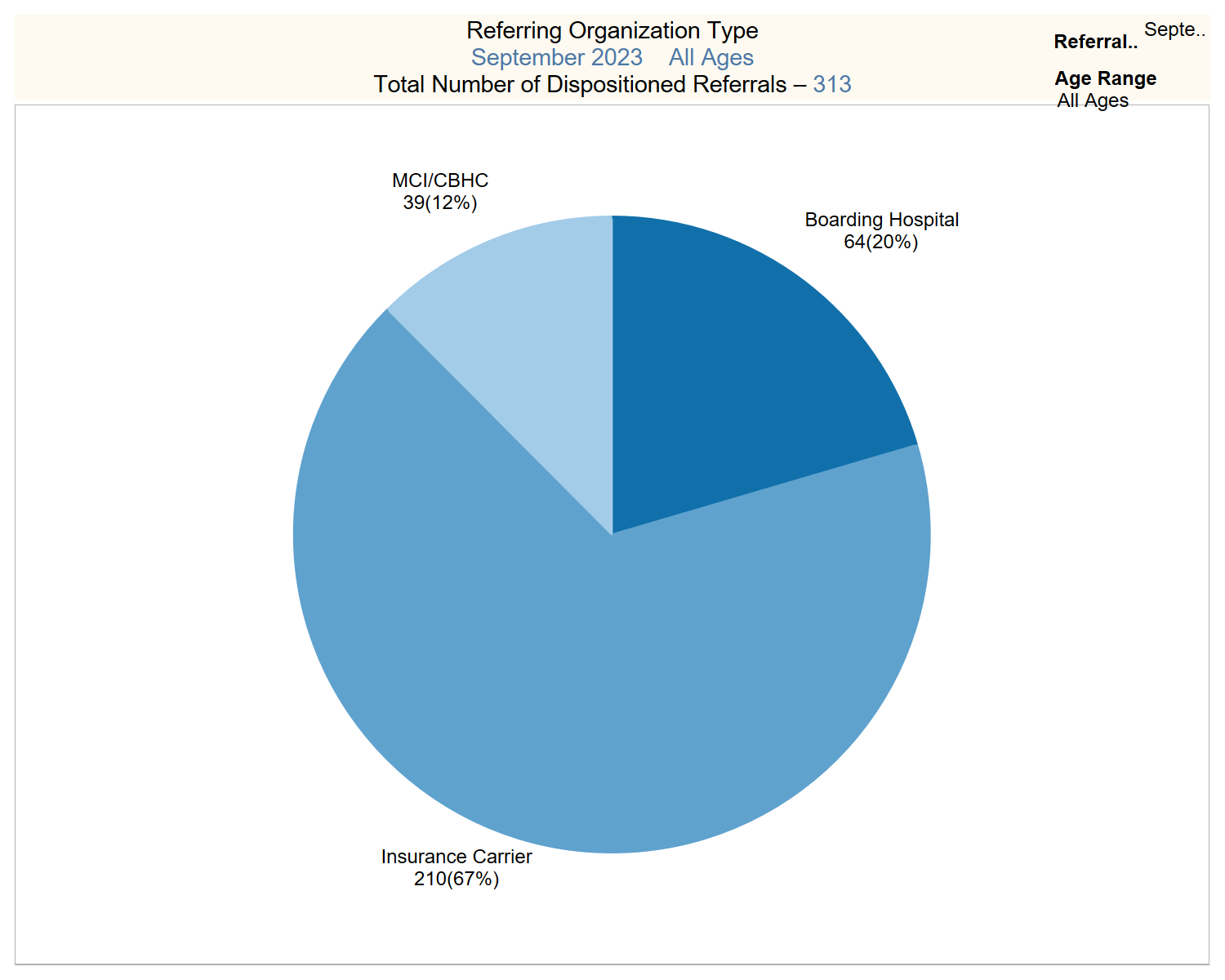 10/12/2023
4
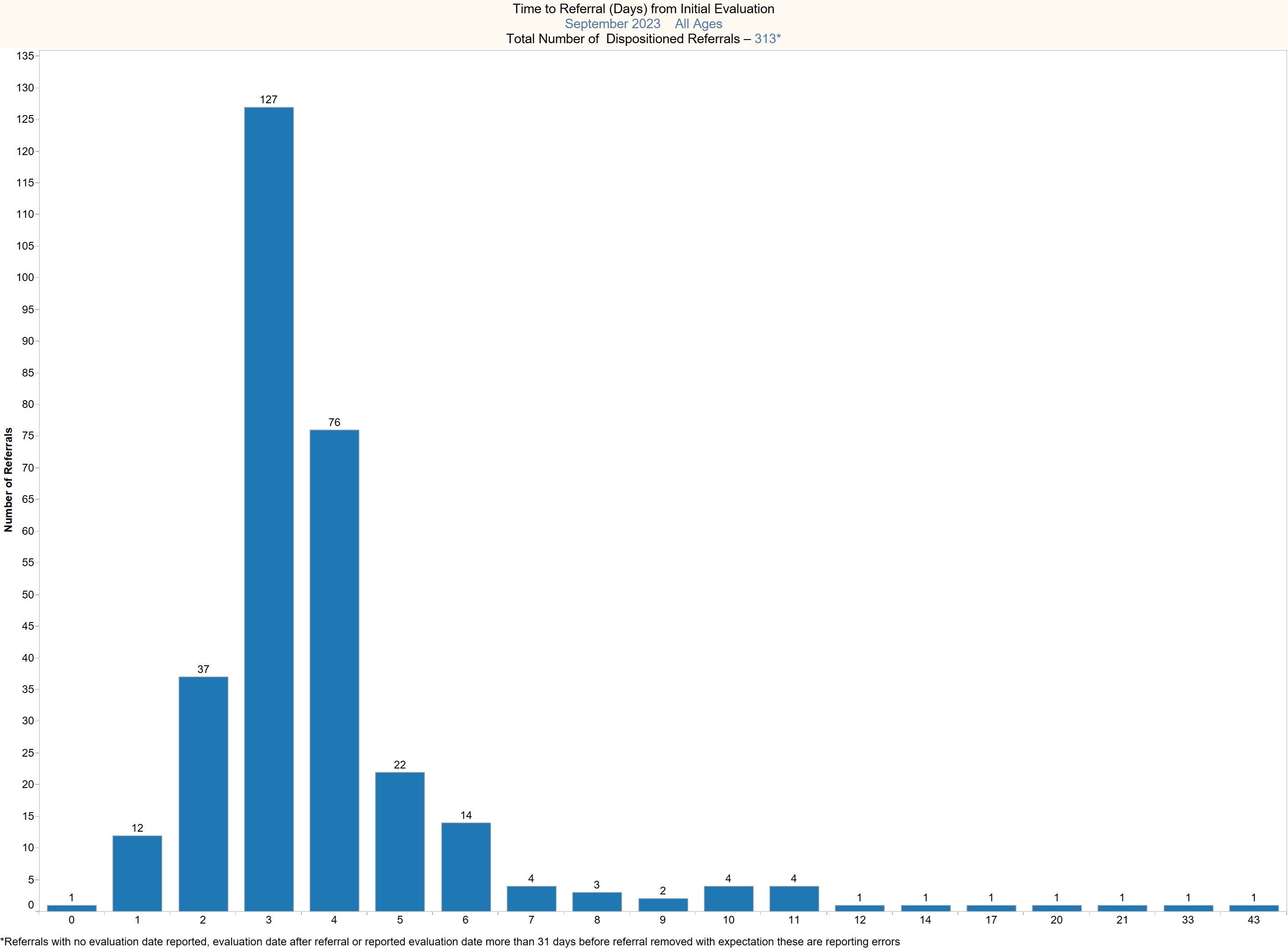 10/12/2023
5
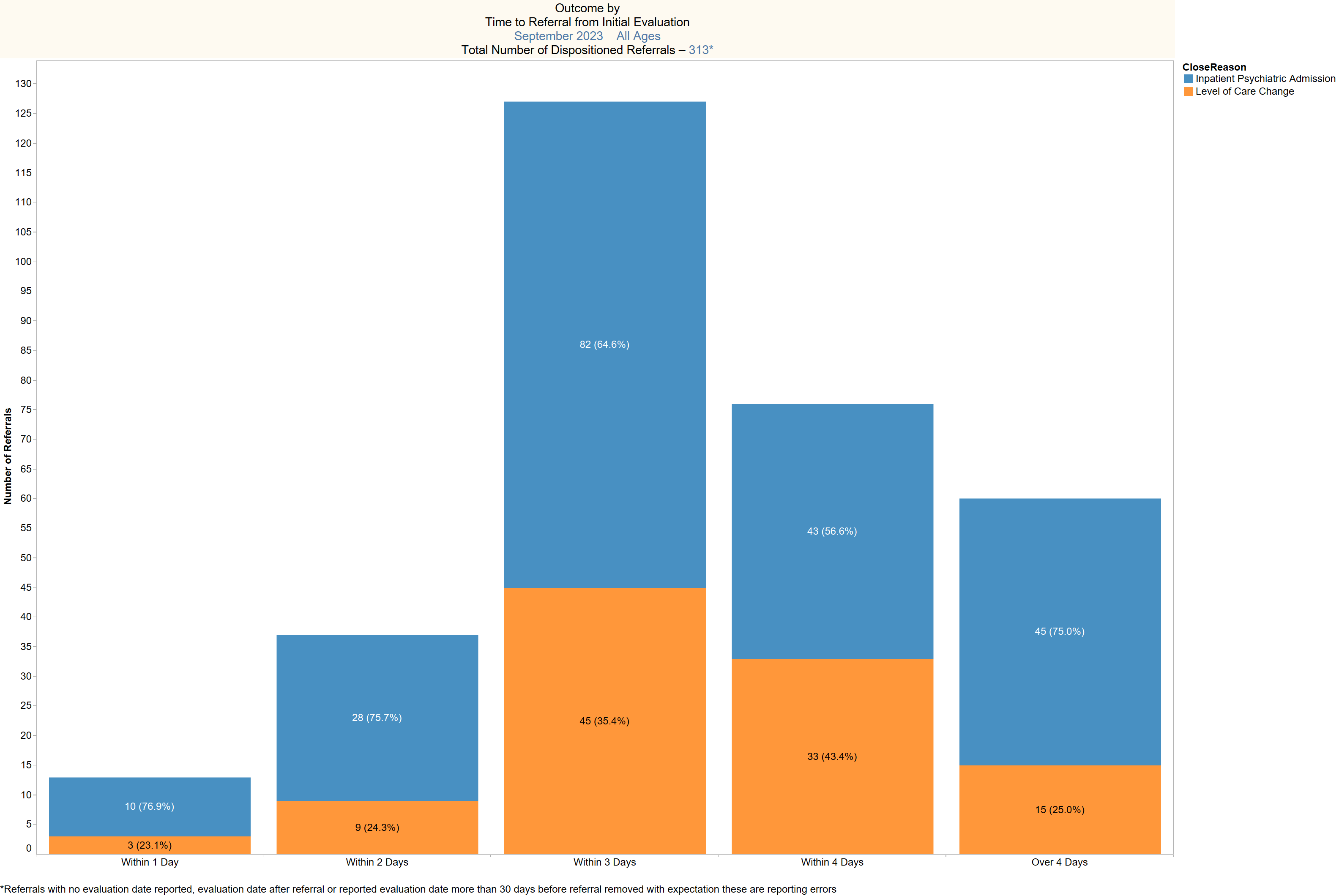 10/12/2023
6
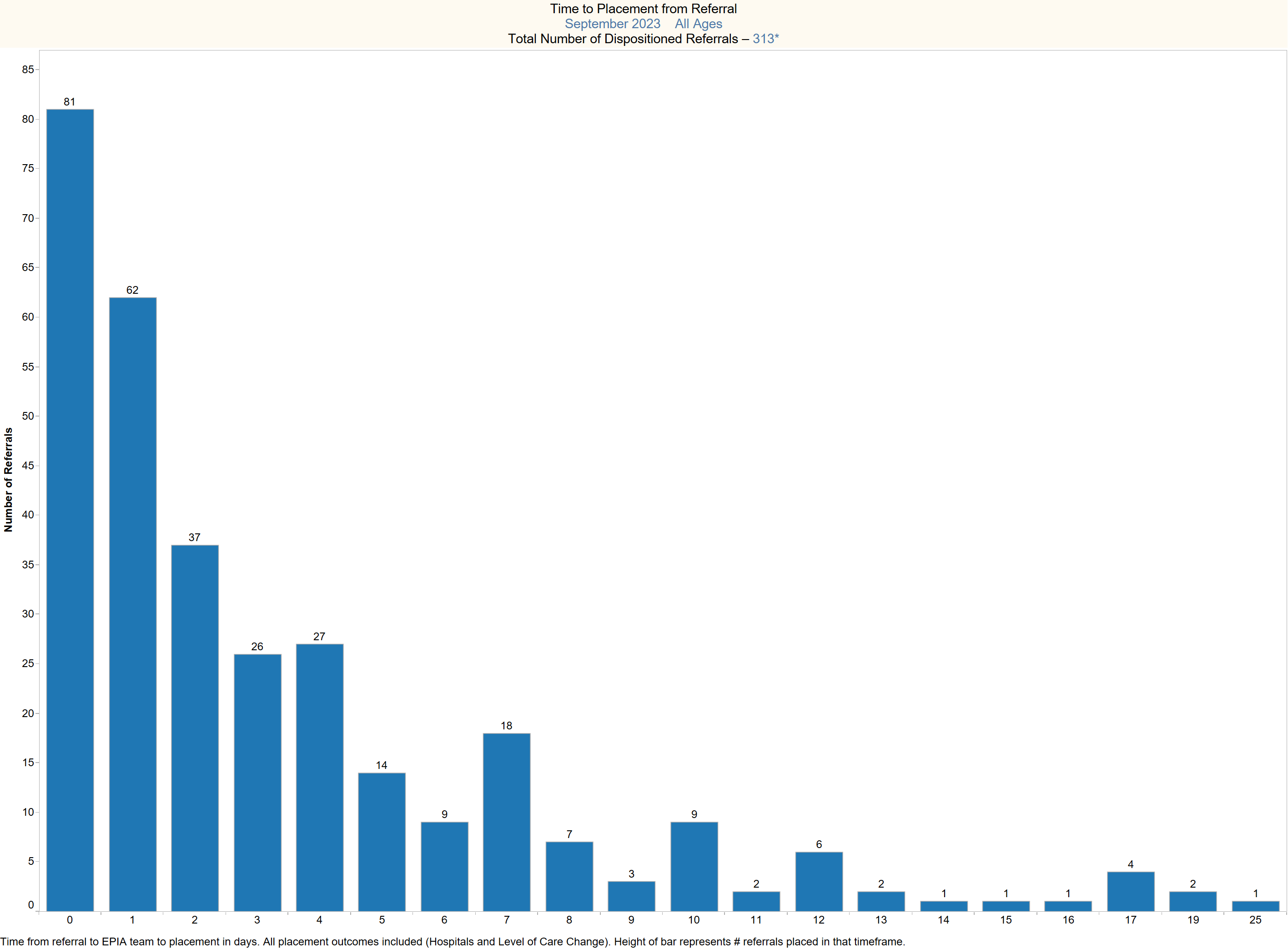 10/12/2023
7
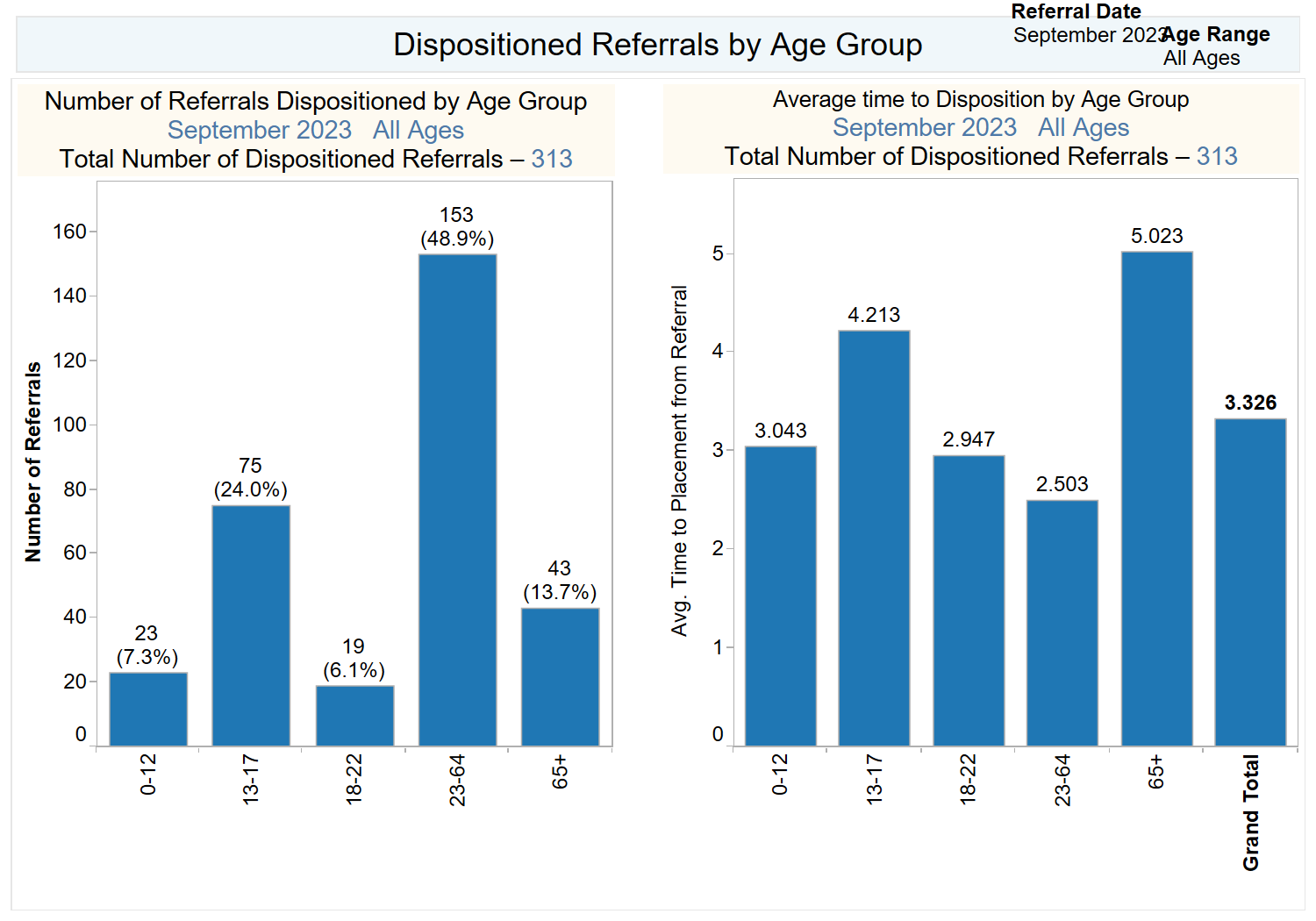 10/12/2023
8
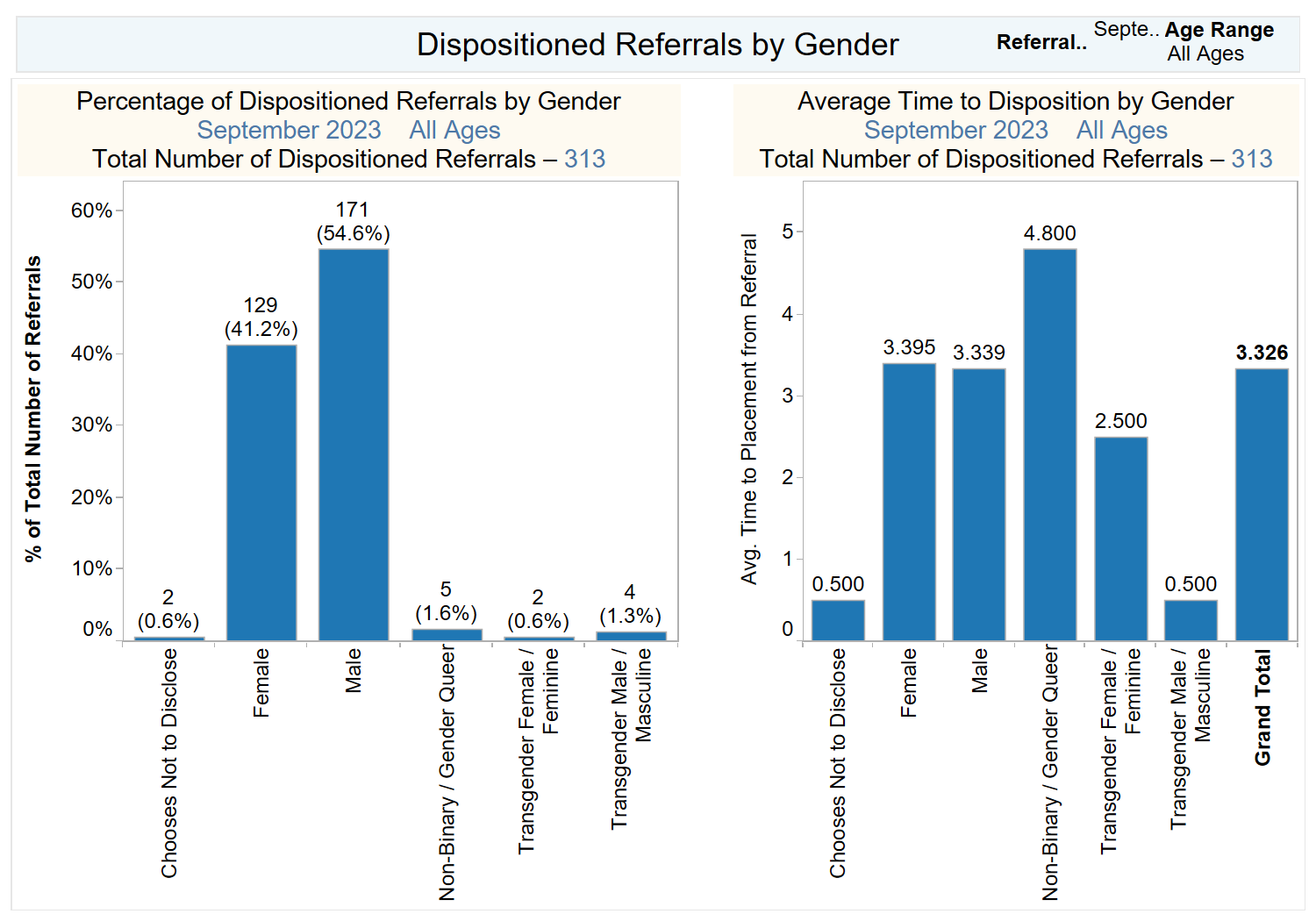 10/12/2023
9
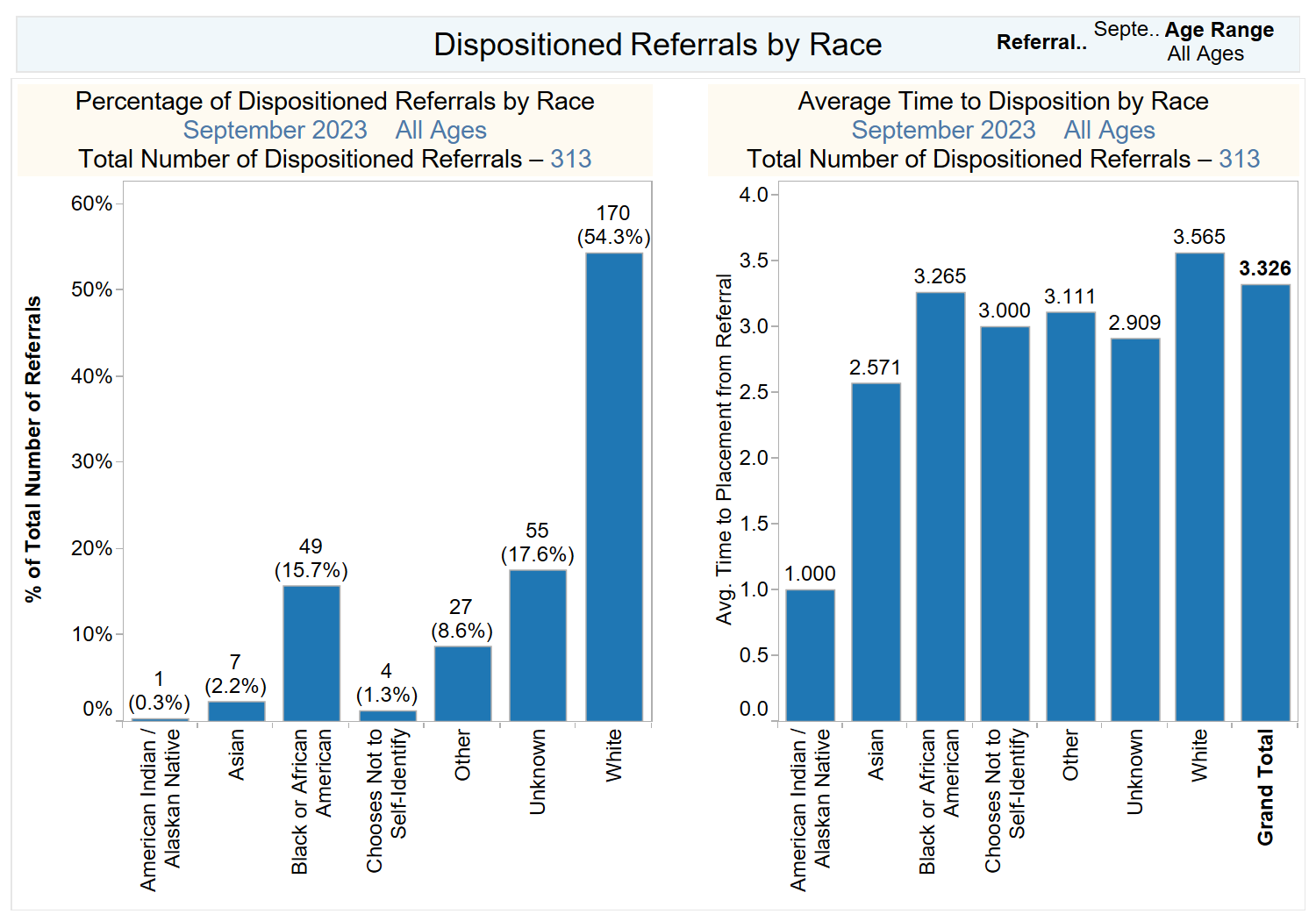 10/12/2023
10
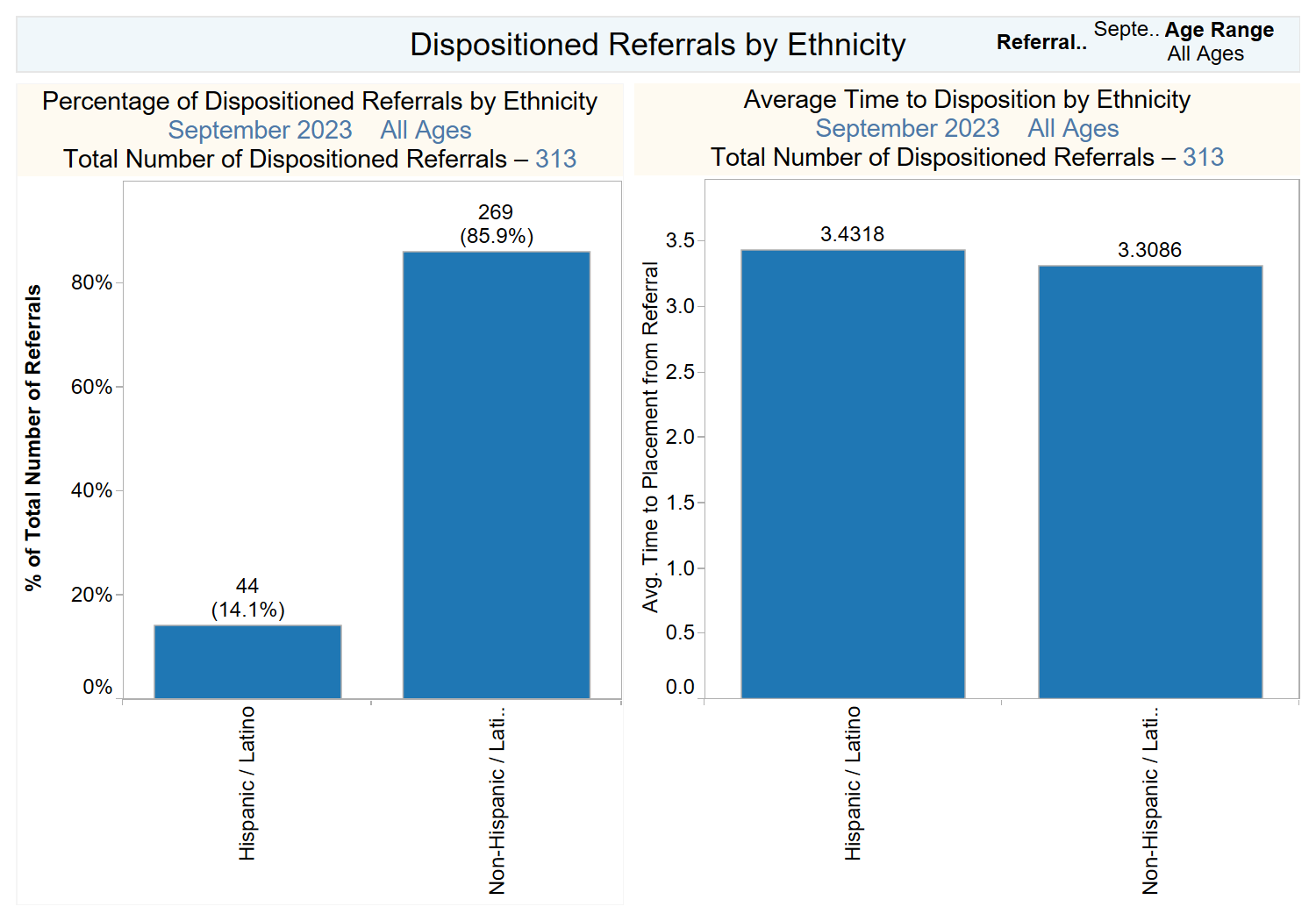 10/12/2023
11
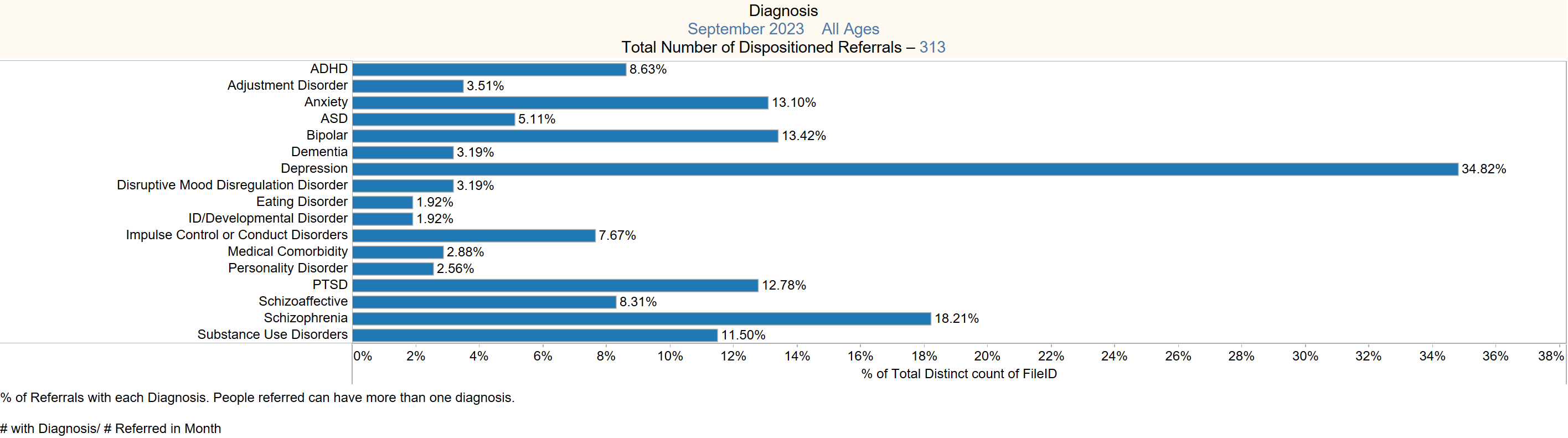 10/12/2023
12
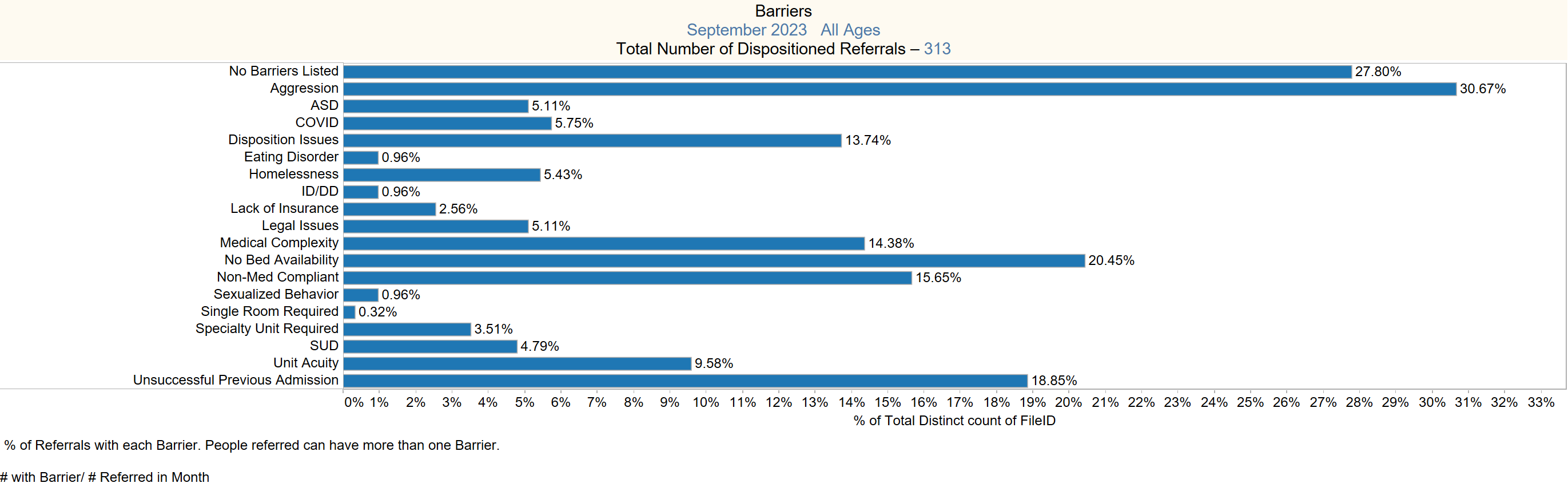 10/12/2023
13
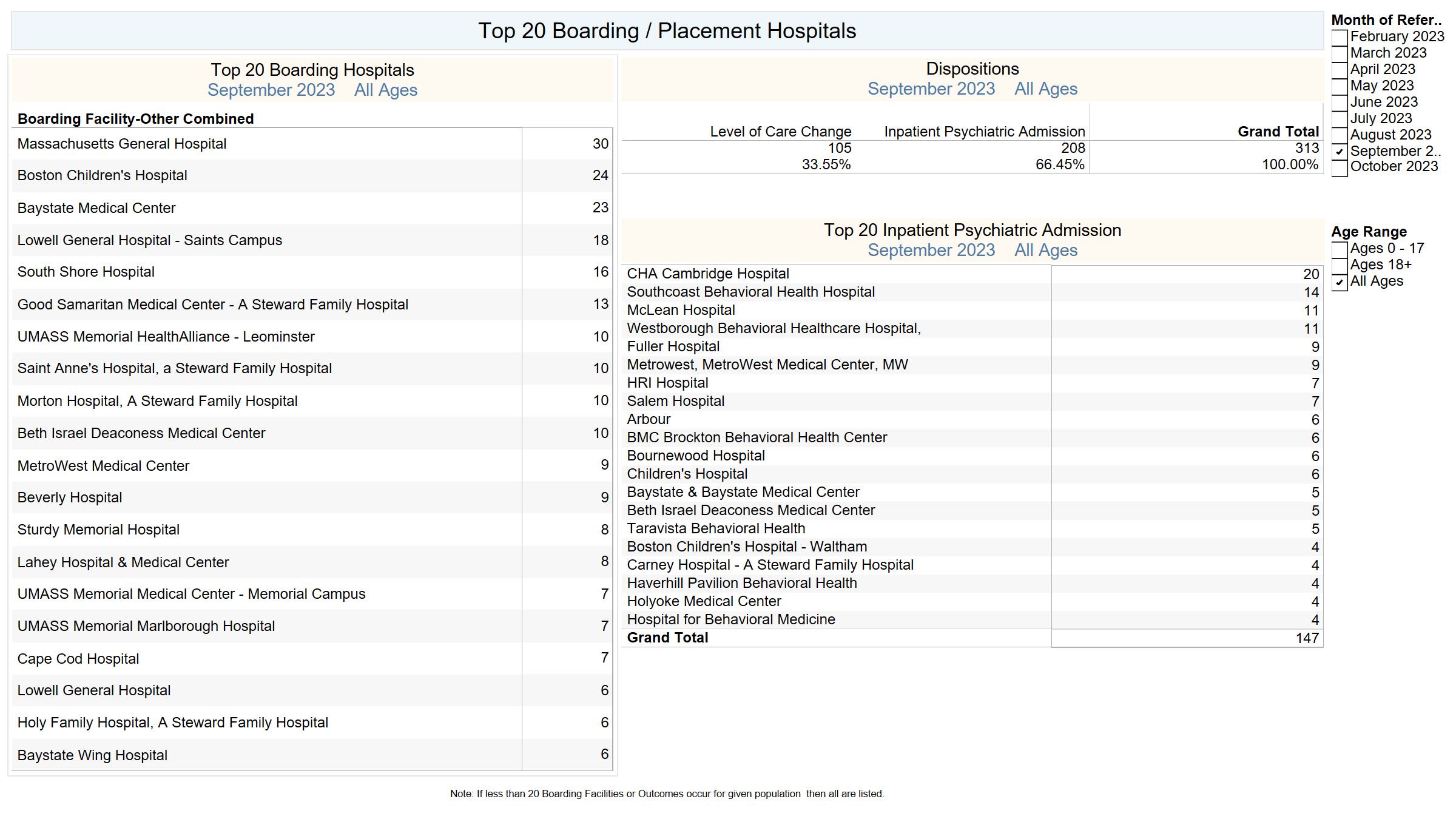 10/12/2023
14
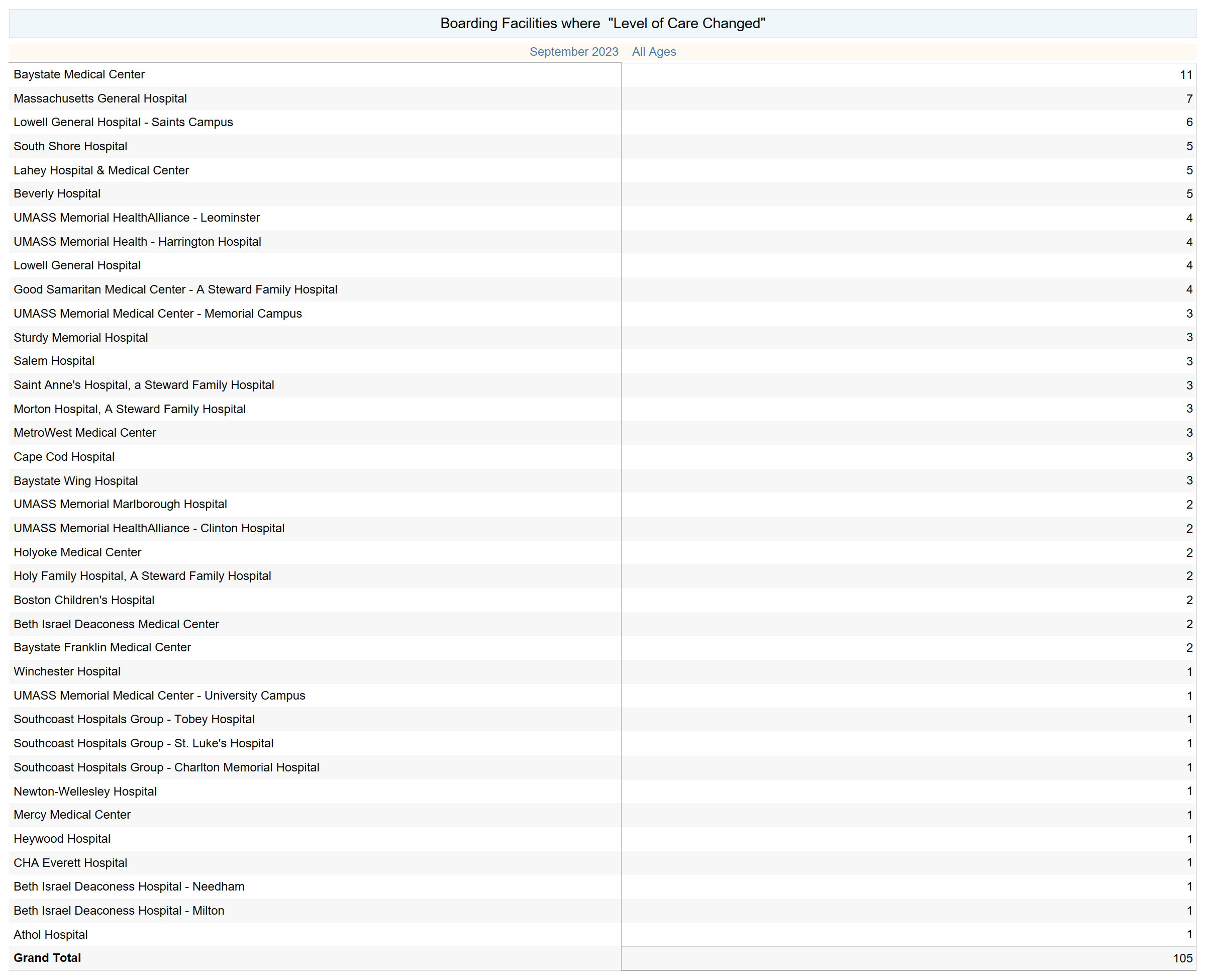 10/12/2023
15
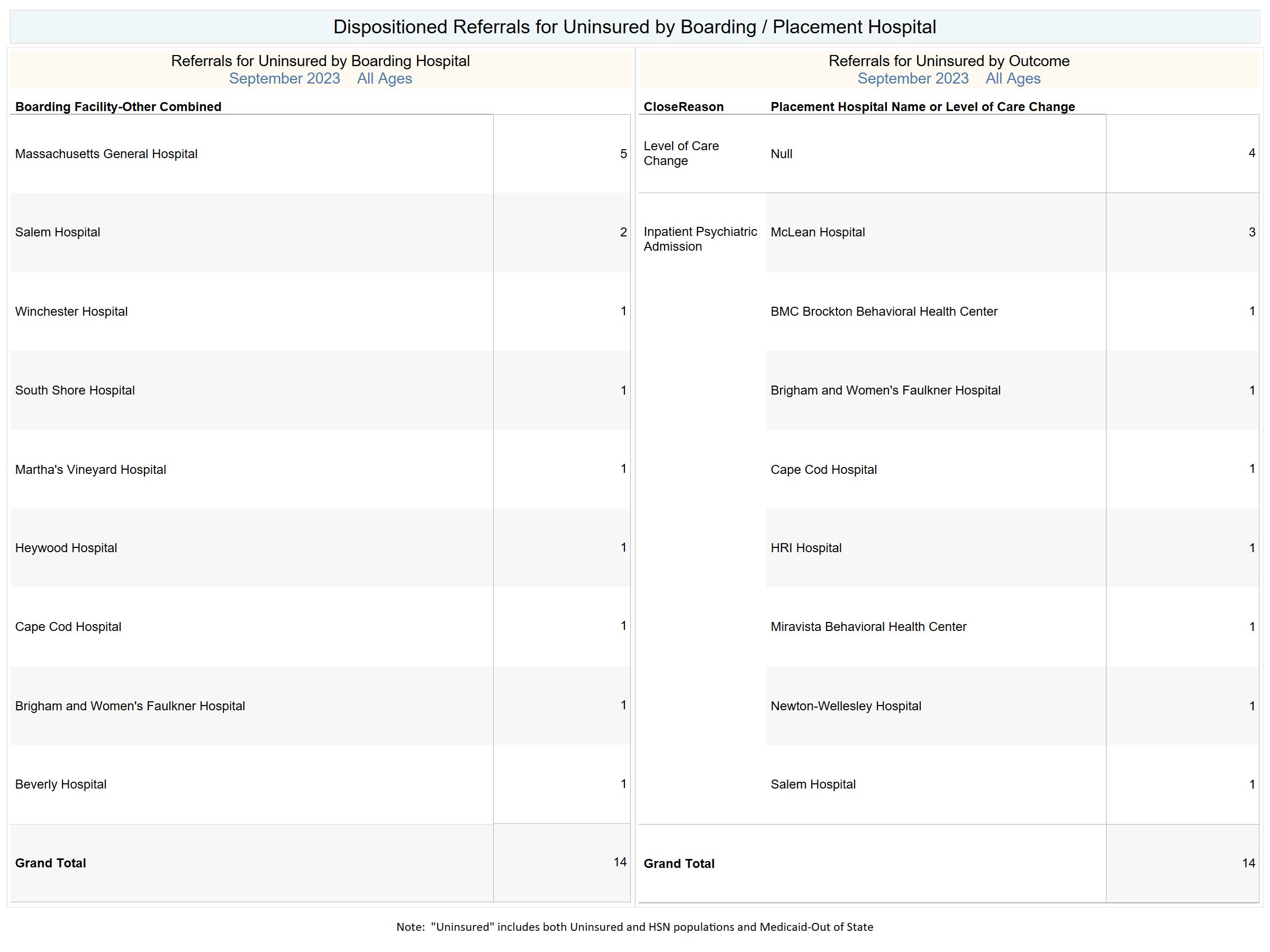 10/12/2023
16